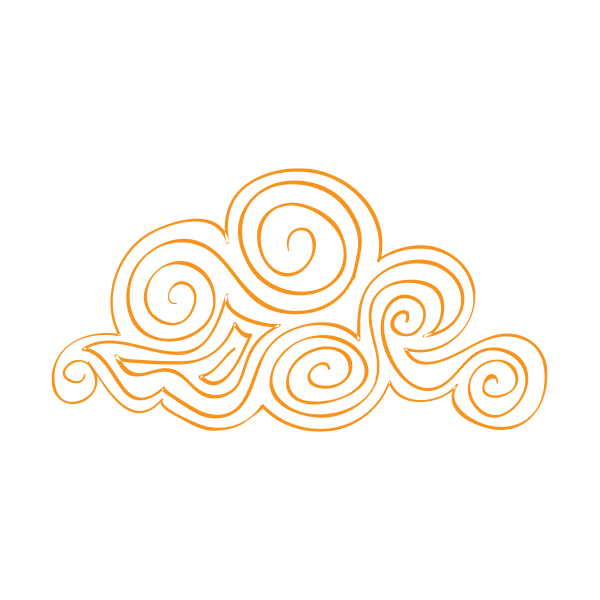 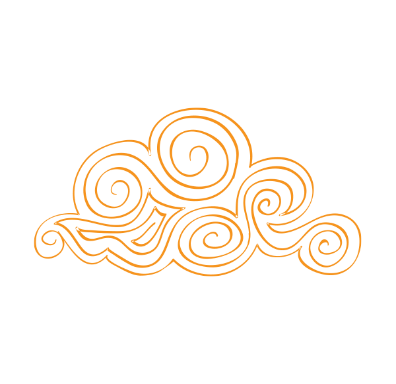 INSERT YOUR PRESENTATION TITLE HERE
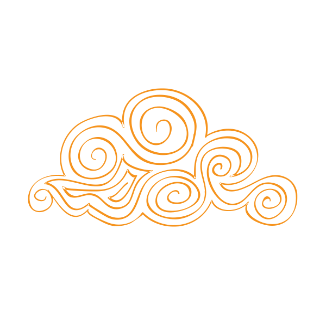 DISCLOSURE
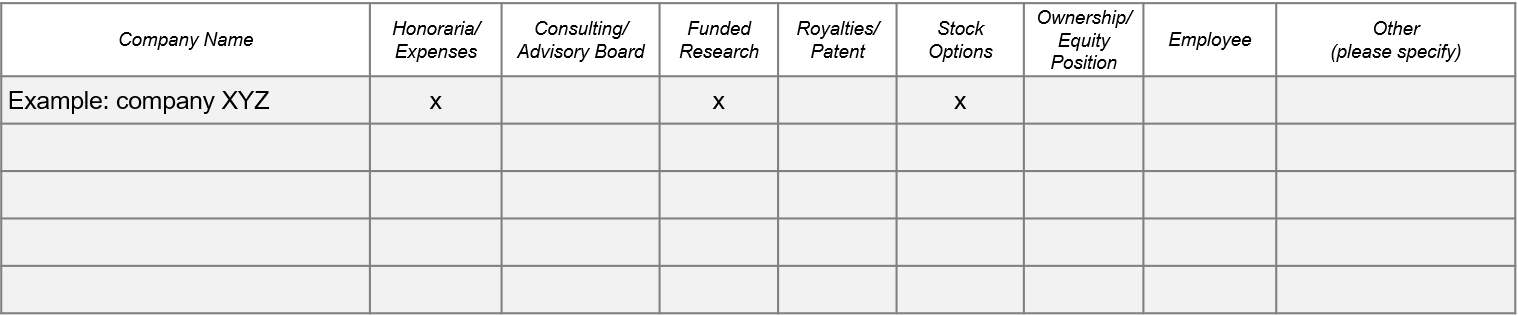